Wheat and Barley Production Trials
Goals
Compare agronomic performance of ‘heritage’ and modern varieties of wheat and malting barley

Compare quality aspects of ‘heritage’ and modern varieties of wheat and malting barley

Marketing among consumers and industry representatives of local capacity for specialty grain production
Vine Ray Farms, Woodland, CA
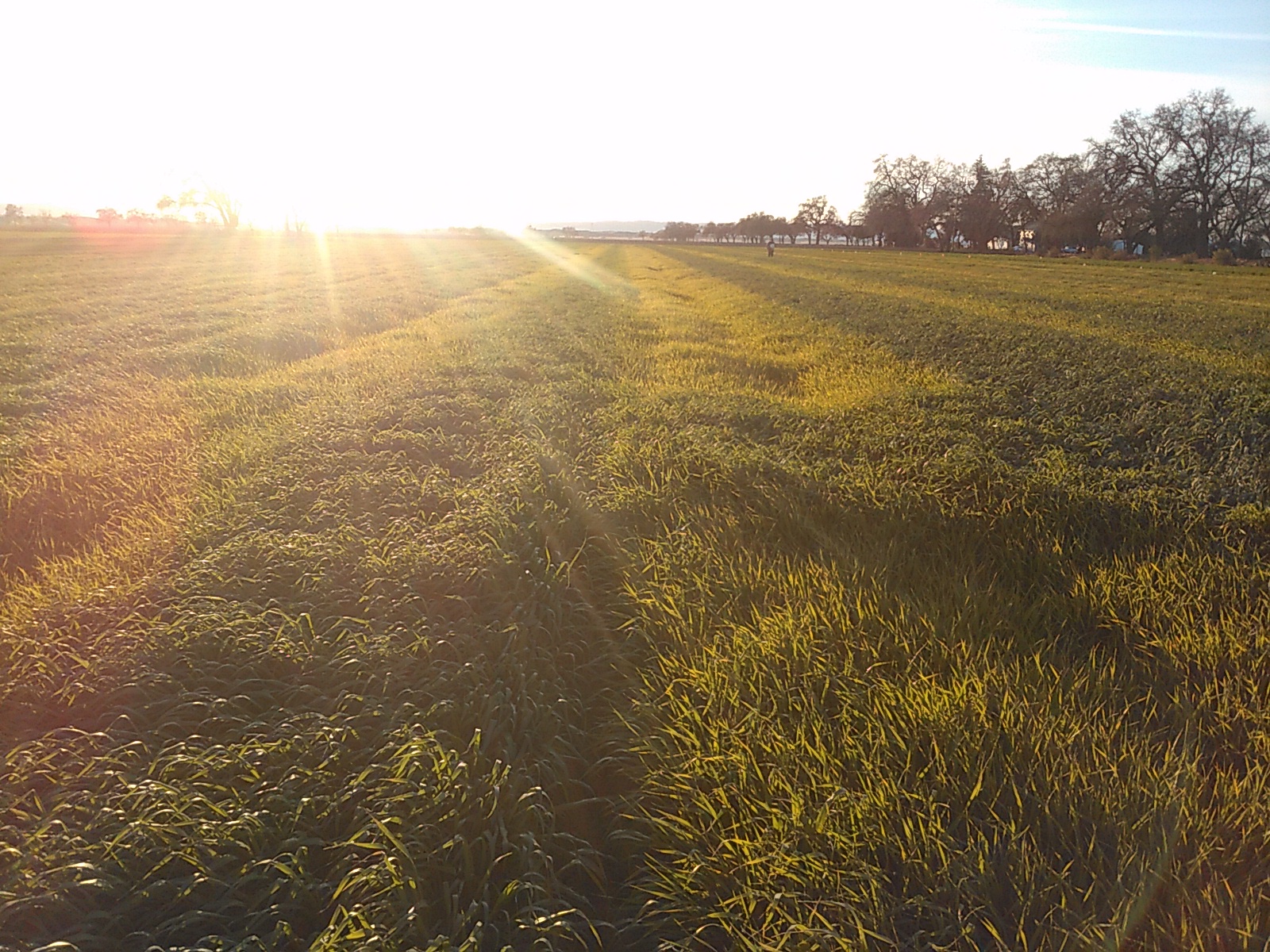 Øland, Chiddam Blanc de Mars, Yecoro Rojo, Edison, Red Fife, Sonora
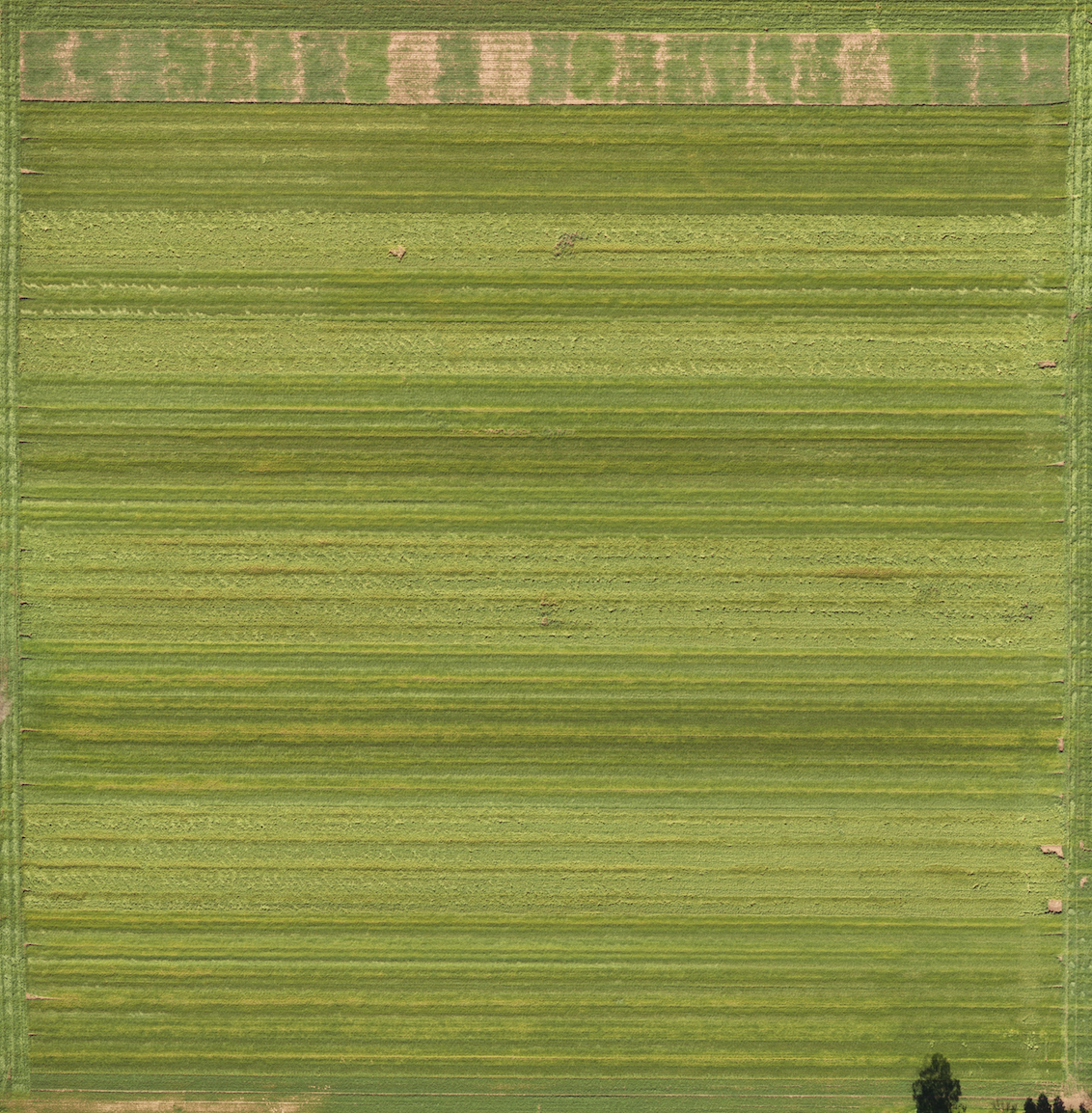 Barley
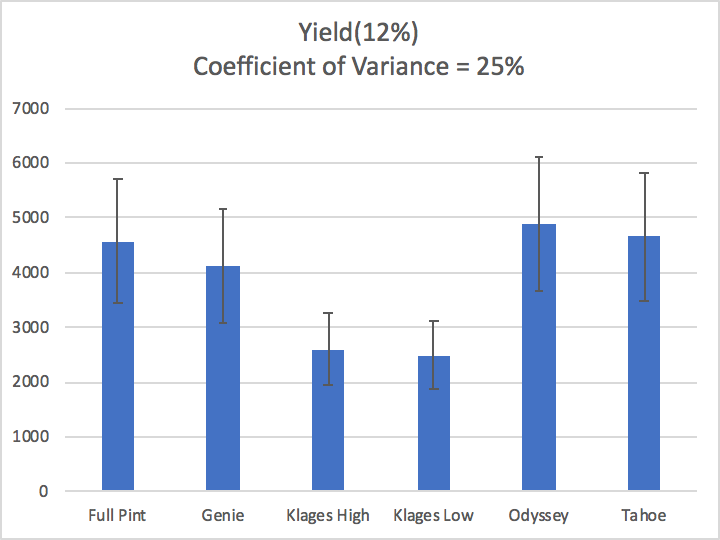 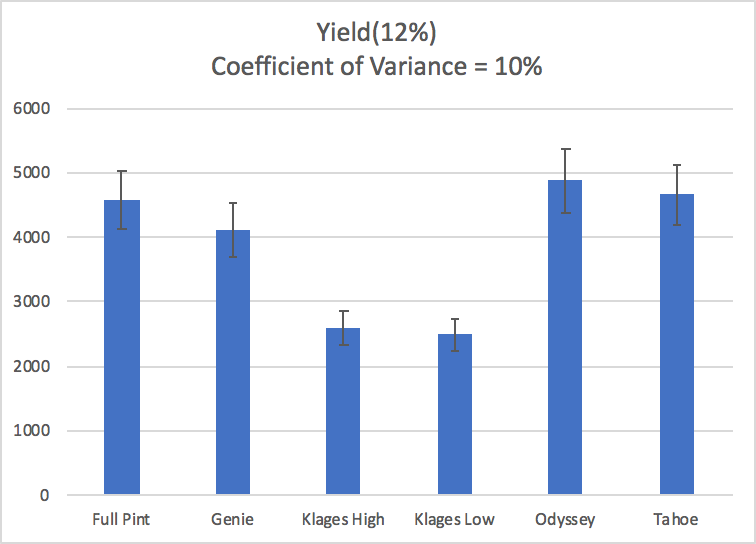 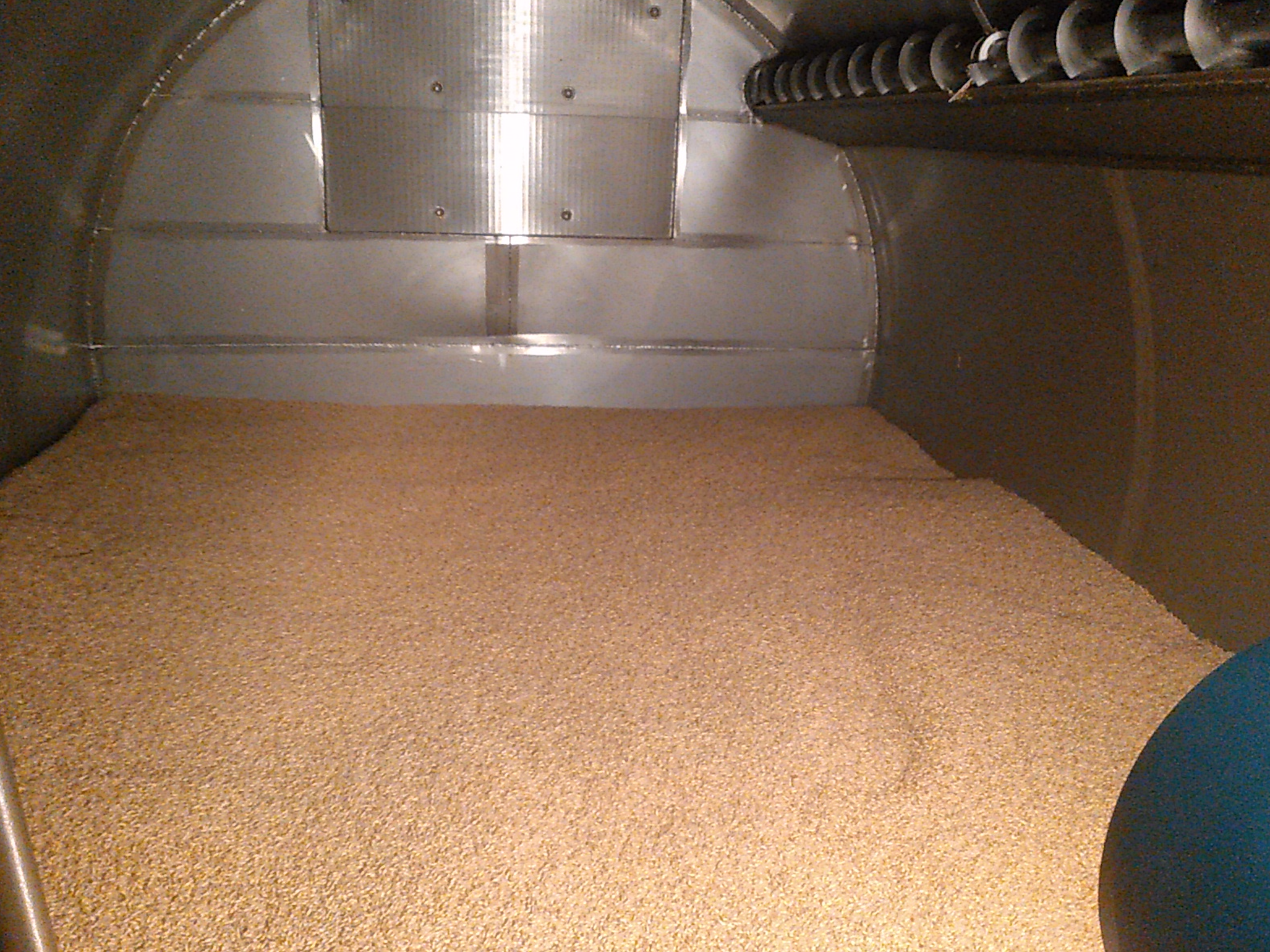 2018 Grower and Producer Feedback and Resources


Malting barley website (beta version)

Notes on malting characteristics from maltster

Lab results from Hartwick College
Brewing Trials

“Smash” brews with Sierra Nevada and other participating brewers

Sensory panel from Sierra Nevada will evaluate difference in flavor between beers

Consumer preference trials at local breweries (Yolo, New Helvetia, Bike Dog)

Release of beers to wider public at State Fair or during beer week?
Wheat
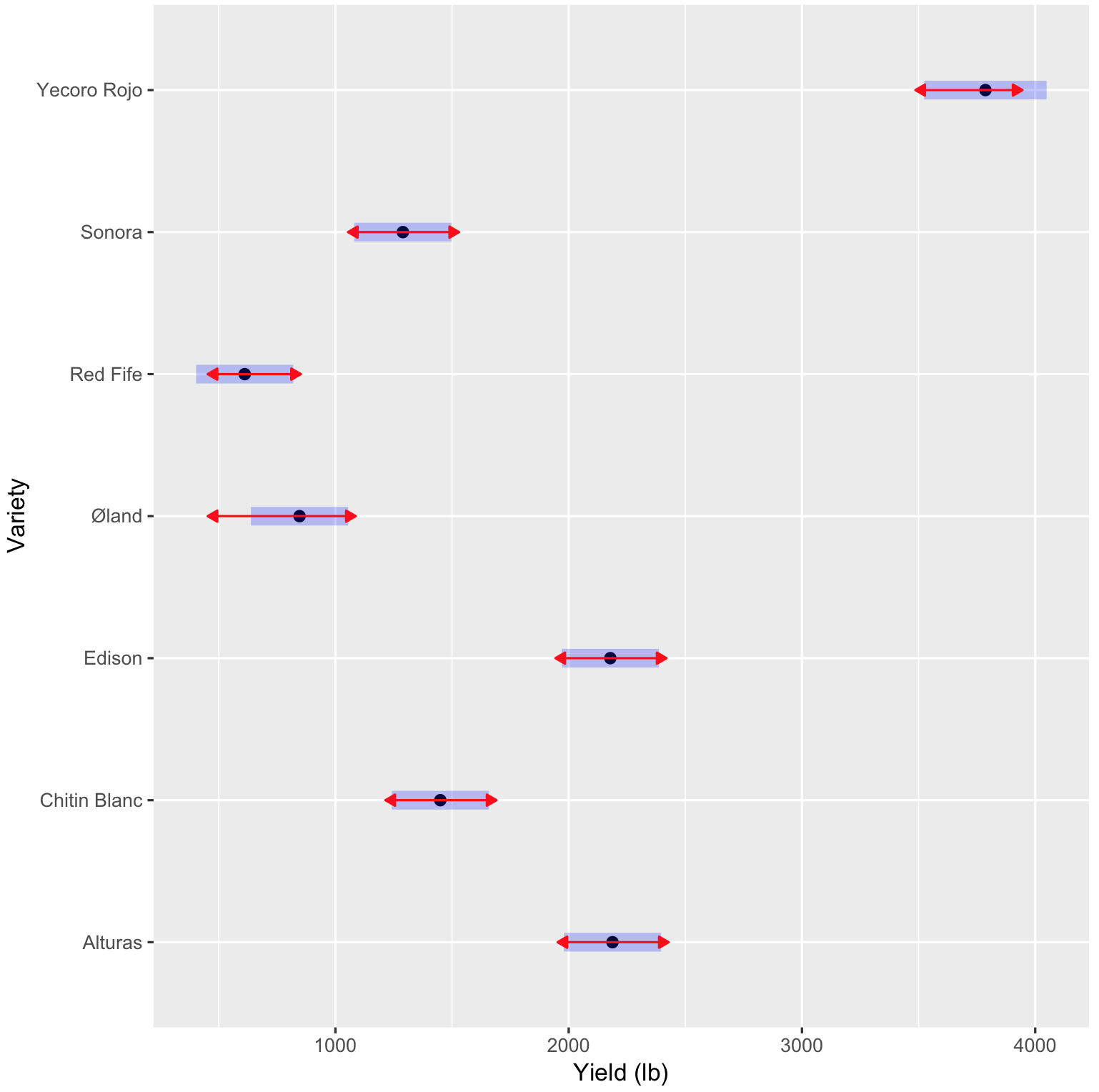 a
cd
de
e
b
c
b
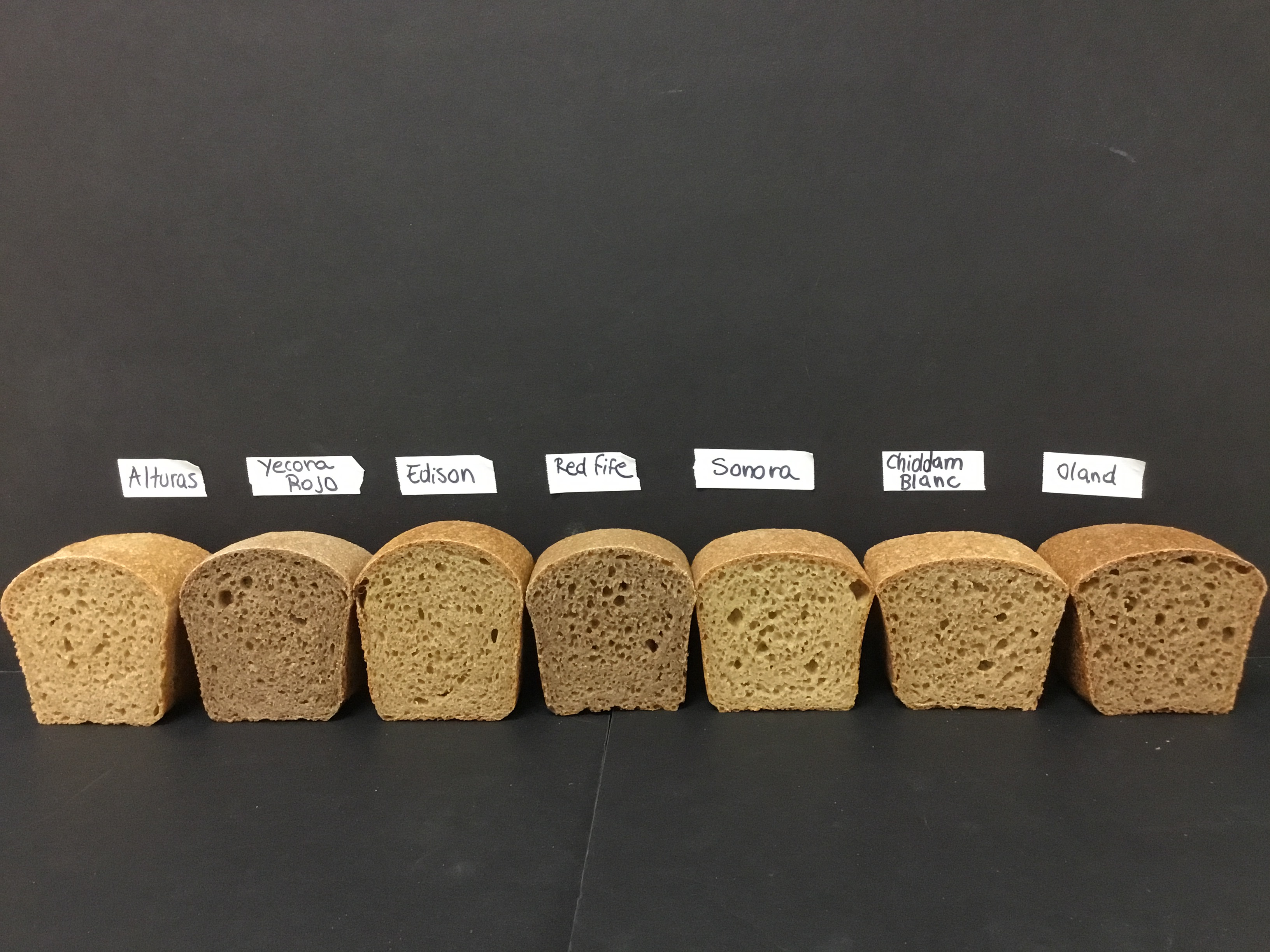 Red Fife
Yecoro Rojo
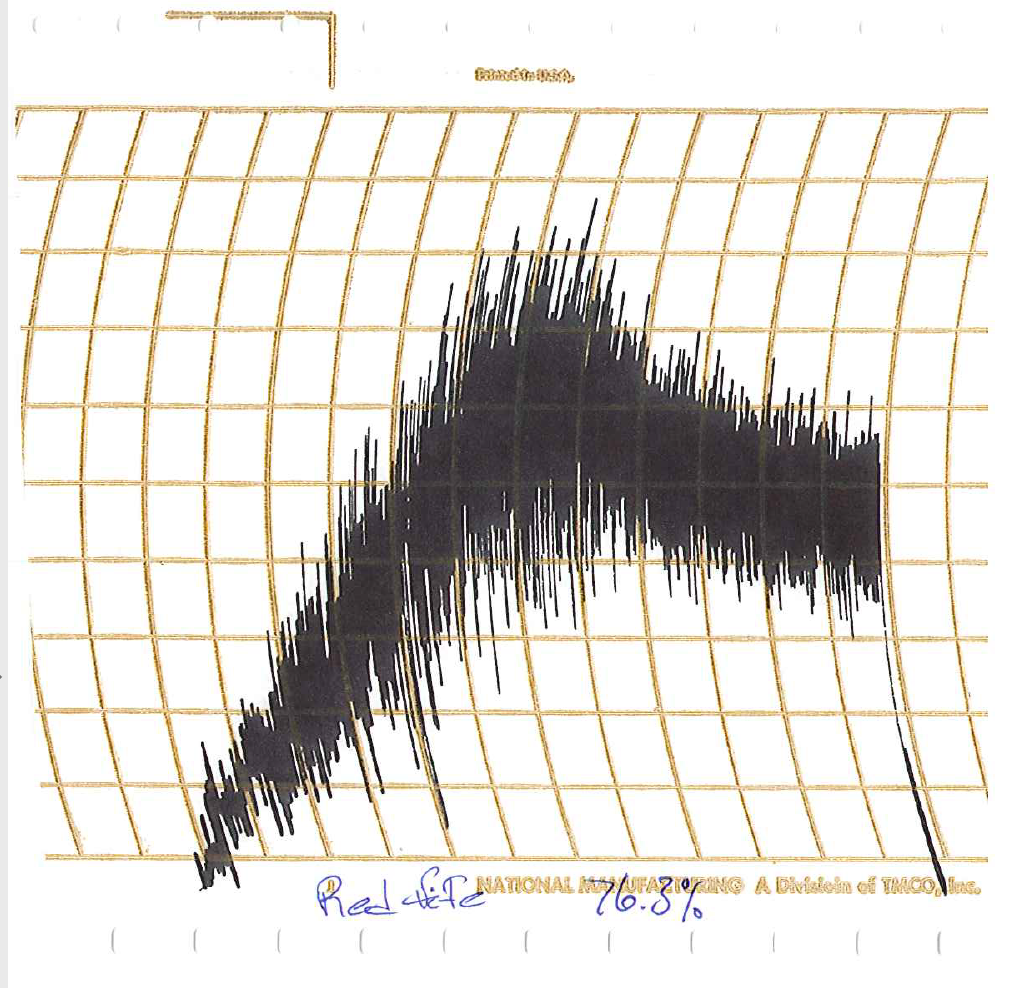 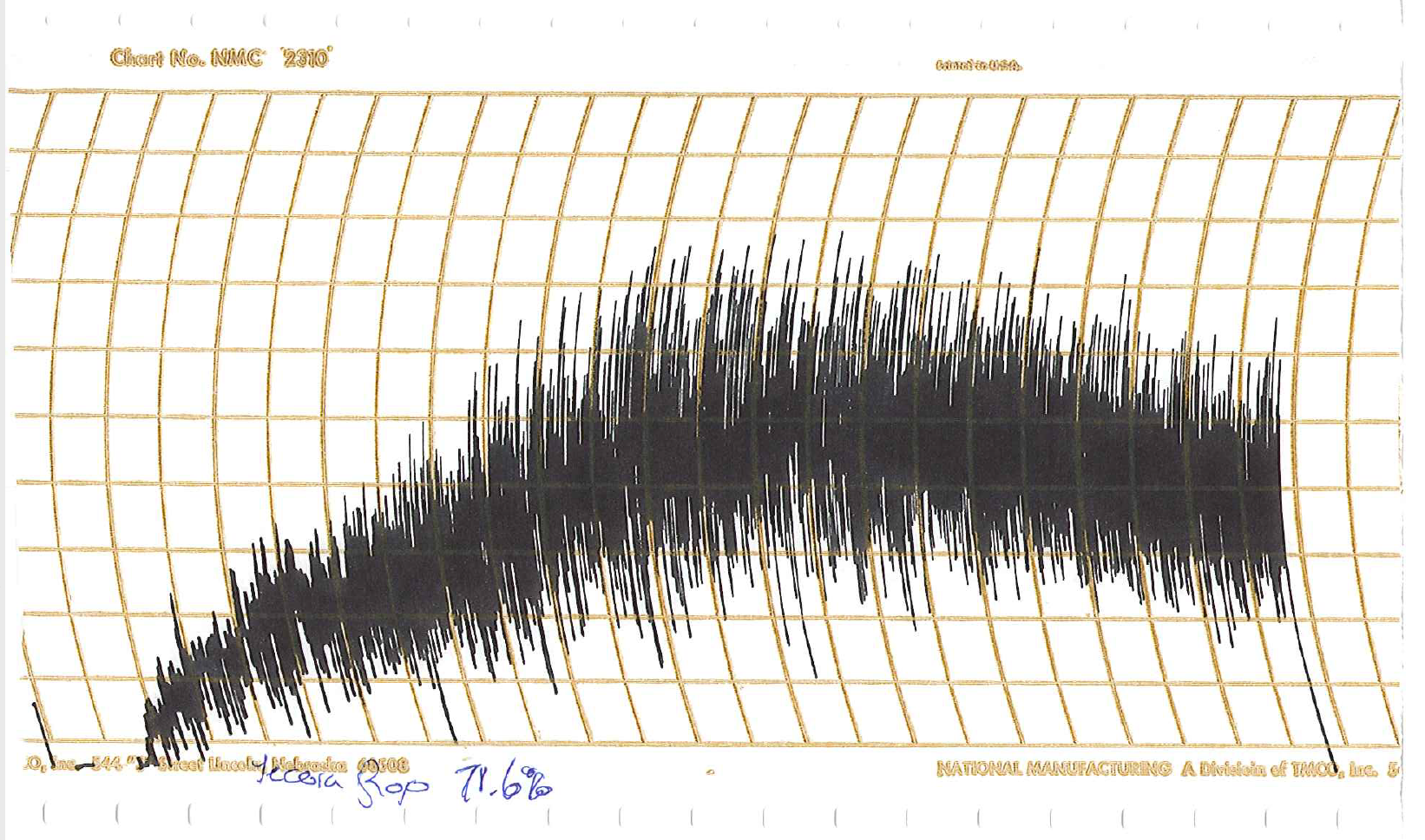